Curso de bienvenida
El Instituto de Administración de Emergencias desarrolló el Sistema de Comando de Incidentes Básico IS-200.c para Respuesta Inicial, curso ICS 200 en colaboración con: 
Grupo Coordinador Nacional de Incendios Forestales (NWCG)
NOSOTROS. Departamento de Agricultura (USDA) 
NOSOTROS. Subdivisión de Programas Nacionales de Incendios de la Administración de
Incendios Guardia Costera de los Estados Unidos (USCG)
IS-200.c sigue las pautas de NIMS y cumple con los requisitos de Capacitación de Línea de Base del Sistema Nacional de Gestión de Incidentes (NIMS) para ICS 200. 
Este curso es parte de la serie de cursos de ICS diseñados para cumplir con el requisito de ICS de NIMS de todo peligro, para el personal operativo. Las descripciones y detalles sobre los otros cursos de ICS de la serie se pueden encontrar en nuestro sitio web: http://training.fema.gov.
1
Objetivos del Curso
Este curso está diseñado para permitir que el personal opere de manera eficiente durante un incidente o evento dentro del Sistema de Comando de Incidentes (ICS). 
Este curso se centra en el manejo de una respuesta inicial a un incidente interno.
Objetivos generales del curso
Al completar el curso, podrás:
Describir los objetivos del curso y resumir la información básica sobre el Sistema de Comando de Incidentes (ICS) y el Sistema de Manejo de Incidentes Nacionales (NIMS).
Describir cómo se relacionan las características de administración de NIMS con el comando de incidentes y el comando unificado.
Describir el proceso de delegación de autoridad, las autoridades de implementación, la gestión por objetivos y los planes y objetivos de preparación.
Identificar los componentes organizativos de ICS, el personal de comando, el personal general y las herramientas de ICS.
Describir diferentes tipos de reuniones informativas.
Explicar flexibilidad dentro de la estructura organizativa estándar de ICS.
Explicar la transferencia de instrucciones y procedimientos de comando.
Utilizar ICS para gestionar un incidente o evento.
2
Presentaciones de estudiantes
Preséntese proporcionando:
Tu nombre 
Su puesto de trabajo
Una breve descripción de su experiencia general con la respuesta de emergencia o incidente
Sus posibles roles en la respuesta a incidents.
3
Estructura del curso
Este curso está dividido en ocho unidades más el Resumen del curso.
Unidad 1: Resumen del curso 
Unidad 2: Comando de Incidentes y Comando Unificado 
Unidad 3: Delegación de Autoridad y Gestión por Objetivos.
Unidad 4: Áreas funcionales y posiciones.
Unidad 5: Informes de incidentes y reunions
Unidad 6: Flexibilidad organizacional
Unidad 7: Transferencia de Mando 
Unidad 8: Actividad de aplicación
Unidad 9: Resumen del curso
4
Objetivos de la unidad
Esta unidad proporciona una descripción general del Sistema de Comando de Incidentes (ICS) y el Sistema Nacional de Gestión de Incidentes (NIMS).
Al final de esta unidad, deberías poder:
Describir el Sistema de Comando de Incidentes (ICS).
Describir el Sistema Nacional de Gestión de Incidentes (NIMS).
5
Sistema de Comando de Incidentes (ICS)
ICS: 
Es una herramienta de gestión estandarizada para satisfacer las demandas de situaciones de emergencia o de no emergencia pequeñas o grandes 
Representa las "mejores prácticas" y se ha convertido en el estándar para la gestión de emergencias en todo el país. 
Puede usarse para eventos planificados, desastres naturales y actos de terrorismo
Es parte del Sistema Nacional de Gestión de Incidentes (NIMS)
ICS no es solo un organigrama estandarizado, sino un sistema de gestión completo.
6
¿Por qué ICS?
Todos los niveles de gobierno, el sector privado y las agencias no gubernamentales deben estar preparados para prevenir, proteger, mitigar, responder y recuperarse de un amplio espectro de eventos importantes y desastres naturales que superan las capacidades de cualquier entidad. Las amenazas de desastres naturales y eventos causados ​​por el hombre, como el terrorismo, requieren un enfoque nacional unificado y coordinado para la planificación y la gestión de incidentes domésticos.
7
Directivas presidenciales de seguridad nacional
HSPD-5, Gestión de incidentes domésticos, identificó pasos para mejorar la coordinación en respuesta a los incidentes. Se requirió que el Departamento de Seguridad Nacional (DHS) coordinara con otros departamentos y agencias federales y los gobiernos estatales, locales y tribales para establecer un Marco de Respuesta Nacional (NRF) y un Sistema Nacional de Gestión de Incidentes (NIMS).
HSPD-8, National Preparedness, ordenó al DHS liderar una iniciativa nacional para desarrollar un Sistema Nacional de Preparación, un enfoque común y unificado para “fortalecer la preparación de los Estados Unidos para prevenir y responder a ataques terroristas internos amenazados o reales, desastres mayores, y otras emergencias ".
La Directiva de Política Presidencial 8 (PPD-8), Preparación Nacional, describe el enfoque de la Nación para la preparación, uno que involucra a toda la comunidad, incluidos individuos, empresas, organizaciones comunitarias y religiosas, escuelas, tribus y todos los niveles de gobierno ( Federal, estatal, local, tribal y territorial).
8
Descripción del Sistema Nacional de Gestión de Incidentes (NIMS)
NIMS proporciona un marco coherente para la gestión de incidentes en todos los niveles jurisdiccionales, independientemente de la causa, el tamaño o la complejidad del incidente. 
NIMS proporciona a los primeros socorristas y autoridades de la Nación la misma base para la gestión de incidentes en ataques terroristas, desastres naturales y otras emergencias.
9
Componentes principales de NIMS
Las jurisdicciones y organizaciones involucradas en la gestión de incidentes varían en sus autoridades, estructuras de gestión, capacidades y protocolos de comunicación, y muchos otros factores. 
Los componentes principales de NIMS proporcionan un marco común para integrar estas capacidades diversas y lograr objetivos comunes. 
La aplicación de los tres componentes es vital para la implementación exitosa de NIMS
10
Características de la gestión de NIMS: Descripción general
Complete los espacios en blanco a continuación con Cadena de comando, Comando unificado o Unidad de comando.
1. ______________ significa que cada individuo tiene un supervisor designado a quien informa en el lugar del incidente.  
2. _______________ permite que las agencias con diferentes autoridades legales, geográficas y funcionales y responsabilidades trabajen juntas de manera efectiva sin afectar la autoridad, responsabilidad o responsabilidad individual de la agencia.  
3. ___________ se refiere a la línea de autoridad ordenada dentro de los rangos de la organización de gestión de incidentes.
12
La función de comando debe establecerse claramente desde el comienzo de un incidente. Cuando el comando se transfiere, el proceso debe incluir:
1. Una reunión de todo el Comando y del Estado Mayor para comunicar la dirección táctica. 
2. Una sesión informativa que captura toda la información esencial para continuar con las operaciones seguras y efectivas.
3.Una revisión de los objetivos del incidente y el desarrollo de un nuevo Plan de Acción del Incidente.
4. Una lista de terminología preferida para funciones de organización, instalaciones de incidentes, descripciones de recursos y títulos de posición
13
Instrucciones para el alumno: lea la situación y la pregunta a continuación, luego seleccione su respuesta. 
 Escenario: Las fuertes lluvias han provocado inundaciones repentinas en todo el municipio. Las acciones de respuesta han comenzado con ocho recursos que informan al Jefe de la Sección de Operaciones (vea el diagrama). ¿Es la situación coherente con la característica de gestión de NIMS del intervalo de control manejable? 
Si
No
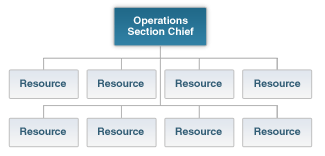 14
¿Verdadero o falso? 
1. Responsabilidad significa que el personal de incidentes se adhiere a los procedimientos de check-in / check-out, planificación de acciones de incidentes, unidad de comando, seguimiento de recursos y otros principios. 
RESPONDER:
2. Un Plan de acción de incidentes es un plan oral o escrito que contiene objetivos que abordan tácticas y actividades de apoyo para el período operacional planificado. 
RESPONDER: 
3. En un incidente importante, el personal y el equipo deben enviarse incluso sin ser solicitado. 
RESPONDER:
15
Que afirmacion es verdadera
La function de inteligencia de ICS se limita a la seguridad nacional u otro tipo de informacion clasificada
En ICS, la organizacion modular significa que el Comandante del incidente debe activar equipos completos e intactos para ocupar las diferentes area funcionales
Los recursos incluyen personal, herramientas y equipos disponibles, o potencialmente dispnibles, para la asignacion de incidents 
El uso de codigos de radio (10 codigos) es el medio mas eficiente de comunicacion dentro de una organizacion.
16
Recursos adicionales
Para mas informacion, consulte a los siguientes recursos 
Visite este sitio web para revisar la Gestion Nacional de Incidentes (NIMS) - https://www.fema.gov/national-incident-management-system
Visite este sitio web para revisar HSPD-5 en su totalidad - https://training.fema.gov/emiweb/is/icsresource/assets/hspd-5.pdf
Visit this website to review PPD-8 in its entirety - https://www.dhs.gov/presidential-policy-directive-8-national-preparedness
17
Completar la lección
Has completado la lección de resumen del curso. La próxima lección describirá cómo se incorpora ICS dentro del programa general de manejo de emergencias.
18